Spending Review 2020
David Phillips
Associate Director, Institute for Fiscal Studies
English local government funding: trends and challenges in 2019 and beyond
Some reflections on future funding for counties 

David Phillips
Associate Director, Institute for Fiscal Studies

18th November 2019, County Councils’ Network
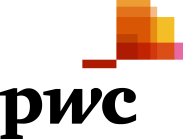 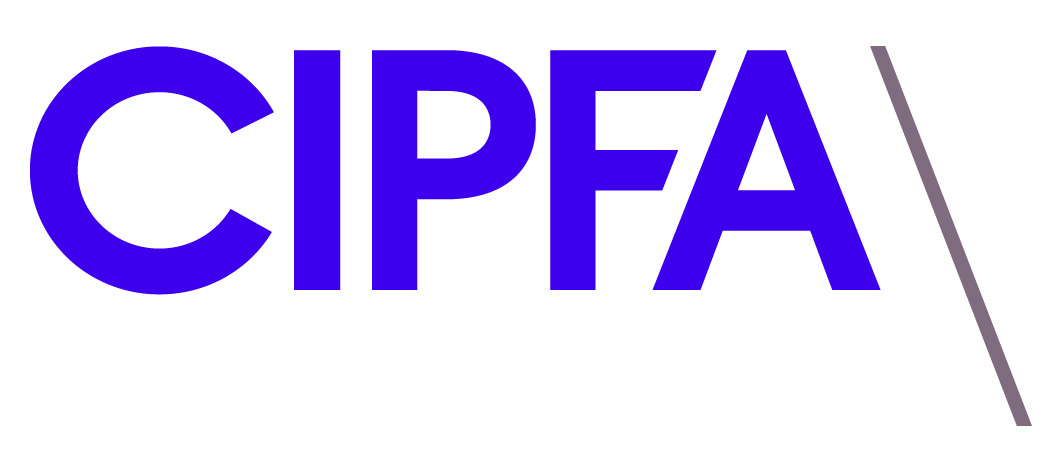 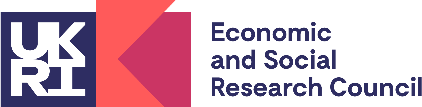 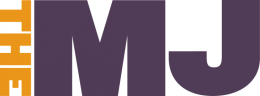 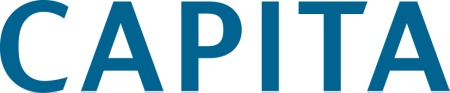 Report identified three key trends over last decade – with big implications for future
Less redistributive funding system
Less redistribute funding system
Spending per person for most deprived councils was  1.6 times level of least deprived in 2009-10
Now 1.3 times the level
Report identified three key trends over last decade – with big implications for future
Less redistributive funding system
Fair Funding Review – entrench or (partially) reverse?
Greater reliance on local revenues
Local tax revenues unlikely to keep pace with rising demands & costs
Significant variation in council tax revenues between more and less deprived areas
£599 per person
£336 per person
Report identified three key trends over last decade – with big implications for future
Less redistributive funding system
Fair Funding Review – entrench or (partially) reverse?
Greater reliance on local revenues
Local tax revenues unlikely to keep pace with rising demands & costs
Areas with smaller council tax bases could lose out between resets
A focus on social care and statutory duties
Smaller cuts mean spending increasingly focused on social care and statutory duties
Report identified three key trends over last decade – with big implications for future
Less redistributive funding system
Fair Funding Review – entrench or (partially) reverse?
Greater reliance on local revenues
Local tax revenues unlikely to keep pace with rising demands & costs
Areas with smaller council tax bases could lose out between resets
A focus on social care and statutory duties
If further cuts required, more likely to impact on these services?
Council taxpayers willingness to pay given spending focused on so few
What is the outlook for funding?
Longer term outlook is uncertain, but next year could be just a lull in the storm
Rising demands for and costs of service provision – especially social care
Projections of real-terms increases in spending needs
Projections of real-terms increases in spending needs
Longer term outlook is uncertain, but next year could be just a lull in the storm
Rising demands for and costs of service provision – especially social care

Local tax revenues unlikely to keep pace with these pressures
Assumptions differ compared to PwC/Pixel:
75% BRRS, with RSG and Public Health rolled in
~0.7% council tax base growth (in line with household numbers)
Hold grant flat in cash-terms to see how much extra revenue needed on top of existing grant funding and projected local tax revenues
Billions in additional grants likely needed to top up existing local taxes
In order to stop spending on other services falling as % national income:
Note: Assumes adult social care costs increase by 3.4% a year in real terms – in line with OBR central projection
So what to do?
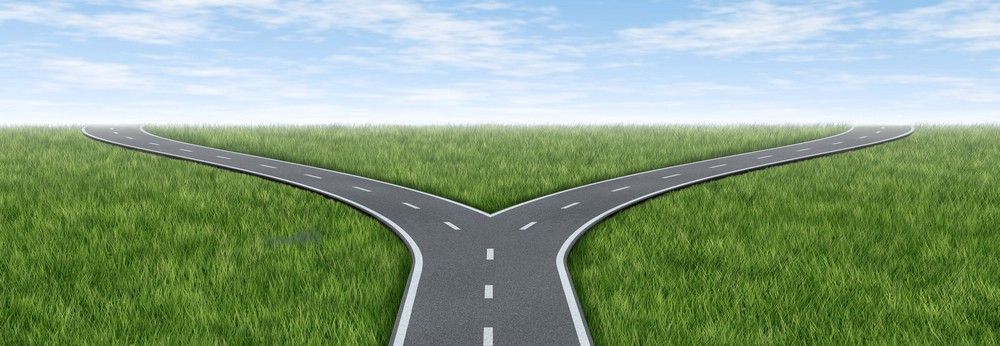 Improve productivity performance significantly or accept councils can do (even) less
Raise more revenues either nationally or locally
Raise nationally if prioritise redistribution and consistency

Raise locally if prioritise incentives and discretion
Tax devolution options
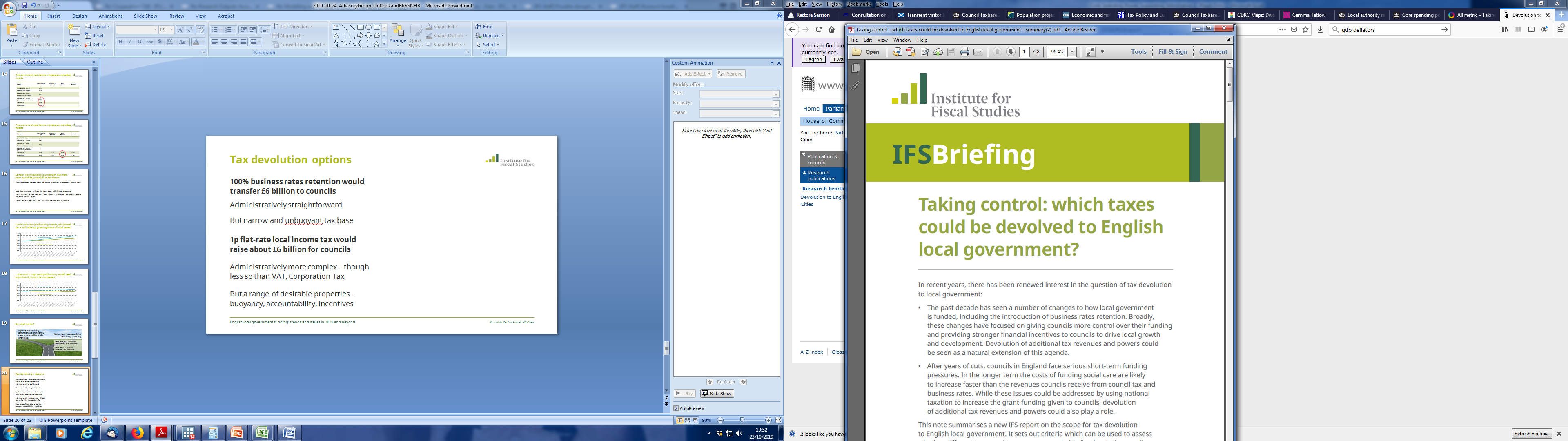 100% business rates retention would transfer £6 billion to councils
Administratively straightforward
But narrow and unbuoyant tax base
1p flat-rate local income tax would raise about £6 billion for councils
Administratively more complex – though less so than VAT, Corporation Tax
But a range of desirable properties – buoyancy, accountability, incentives
Upper-tier level councils set and retain?
The Business Rates Retention Scheme (BRRS) and New Homes Bonus (NHB)
Districts have received majority of above-inflation rates growth and NHB payments
As a result, counties lost relative to needs allocation and districts gained
We know very little about impact of schemes on behaviour and outcomes
No evaluation of BRRS
But previous research showed little growth between growth in business rates and local economic growth 
Evaluation of NHB focused on council knowledge and attitudes
39% v 33% said it increased support for new homes among councillors
31% v 43% said it meant more strategic and coordinated approach to housing
11% said it had been ‘important influence’ in local plan development
Big decisions are being taken next year
Reviews of both the BRRS and NHB ongoing  
Difficult to make key decisions without evidence on impact of incentives
Allocate more business rates growth/decline and NHB to counties? 
Reduce funding divergences that are arising between lower-tier districts – counties’ bigger areas and budgets mean less divergence arises 
If incentives having little impact, is NHB better seen as funding to adapt to costs associated with development / population growth? 
Warning: may not see as much above-inflation business rates growth in future
English local government funding: trends and challenges in 2019 and beyond
Find out more on our website:

www.ifs.org.uk/research/local-finance
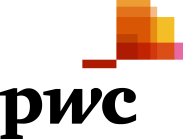 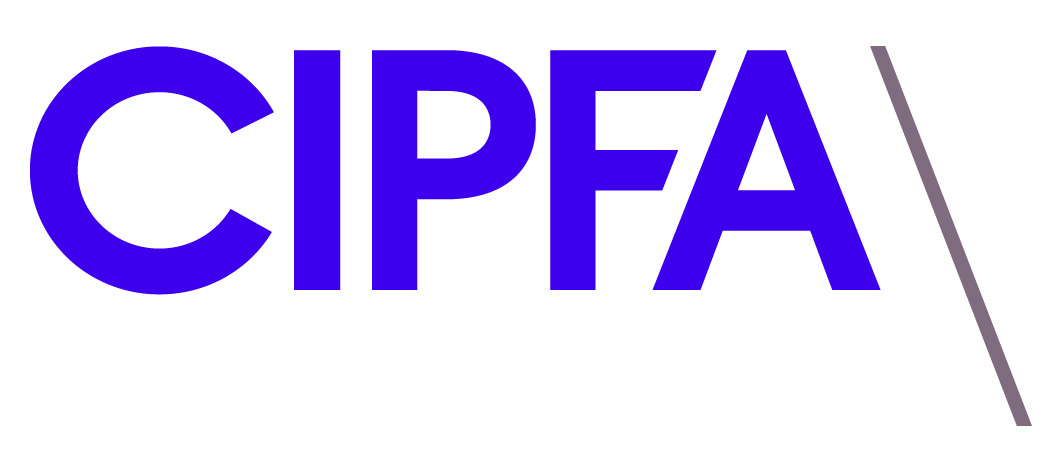 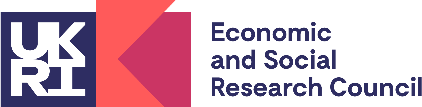 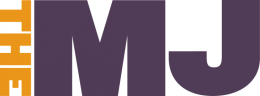 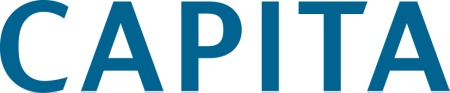